Le projet
Accompagner les entreprises à faire face aux transitions, évolutions et mutations des marchés et des métiers en créant des organismes de formation spécialisés.

Le premier projet est dédié à la cible RH, une fonction aux responsabilités grandissantes & futurs prescripteurs des déclinaisons LEARNS
Life Long Learning
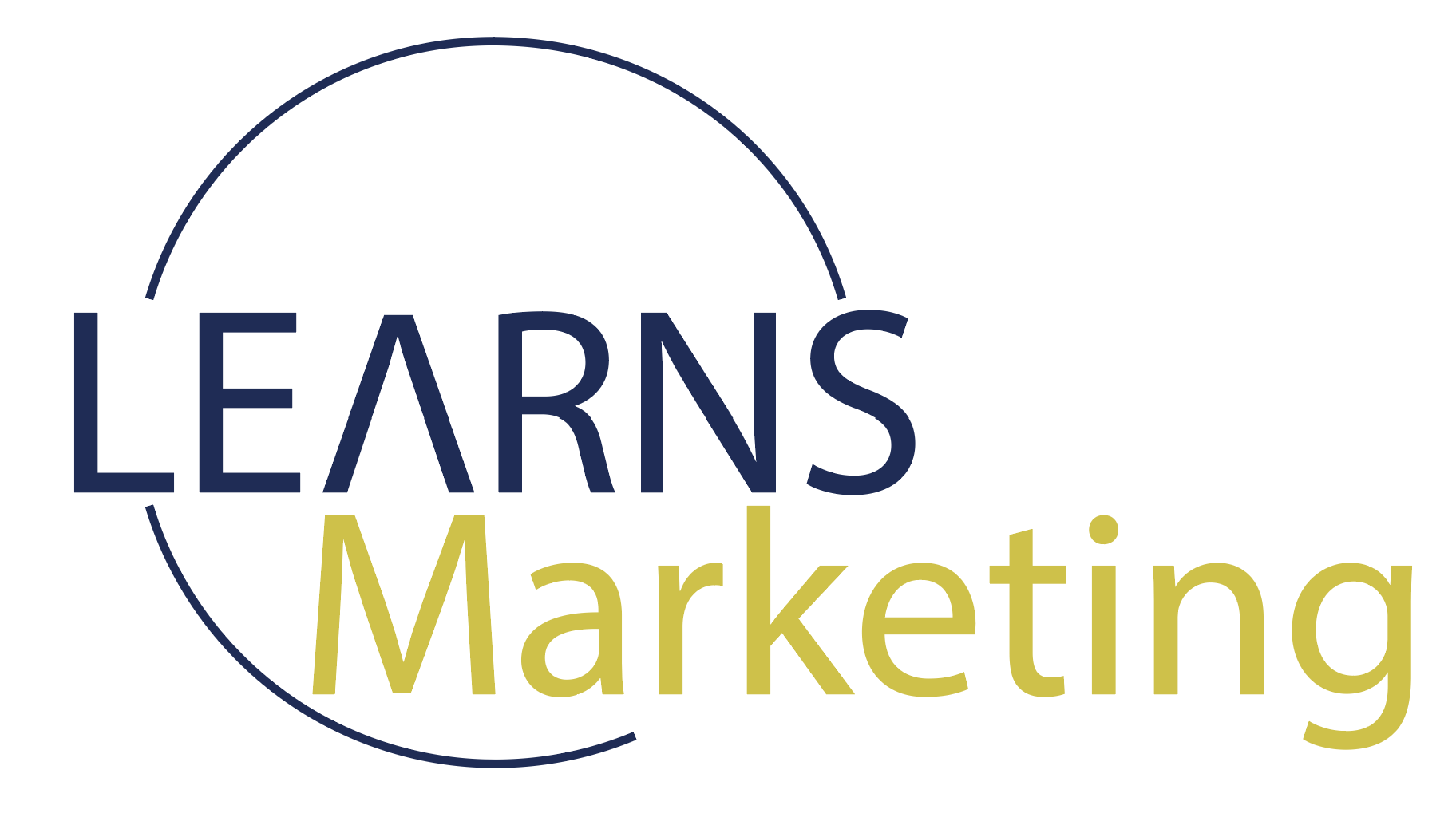 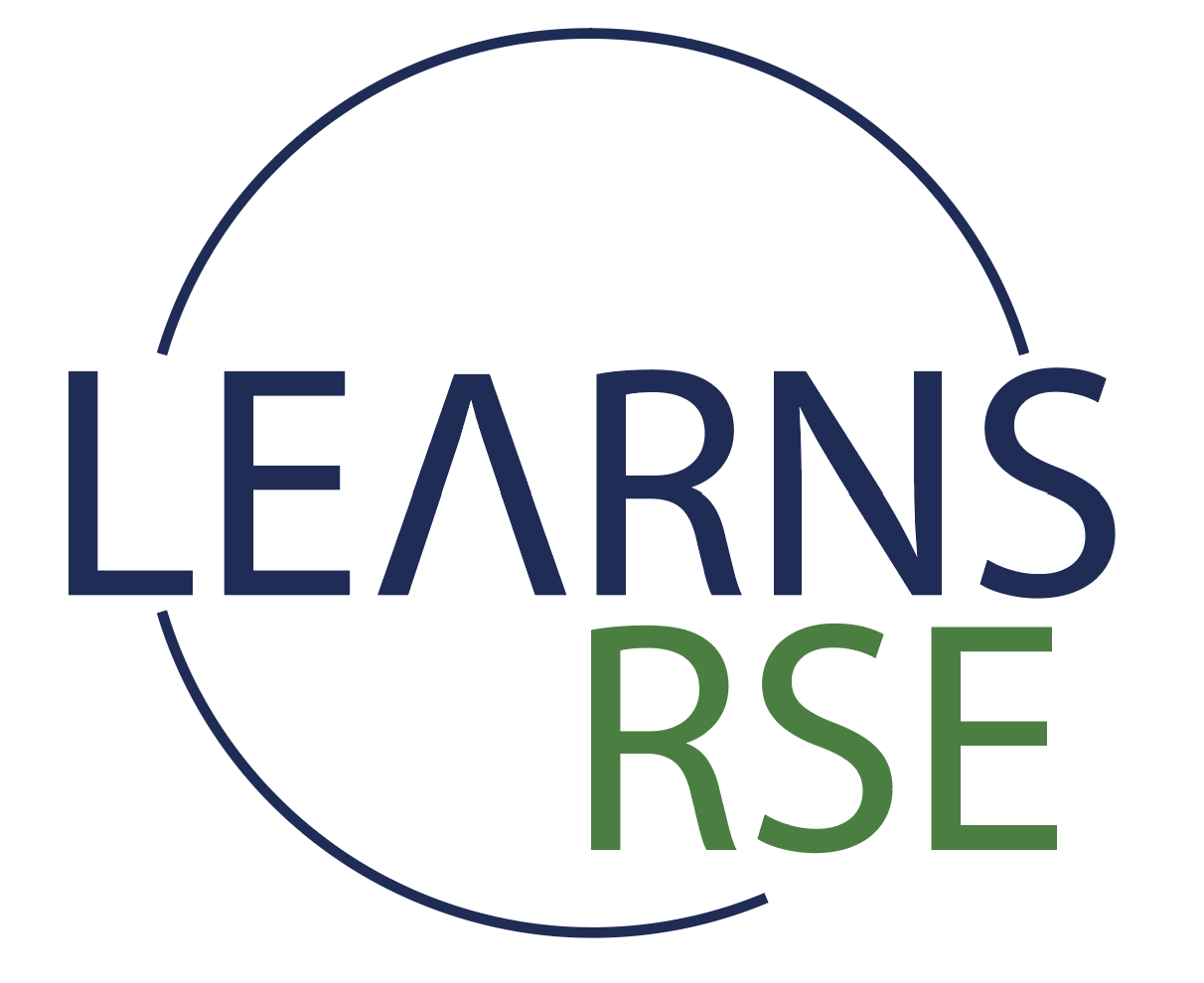 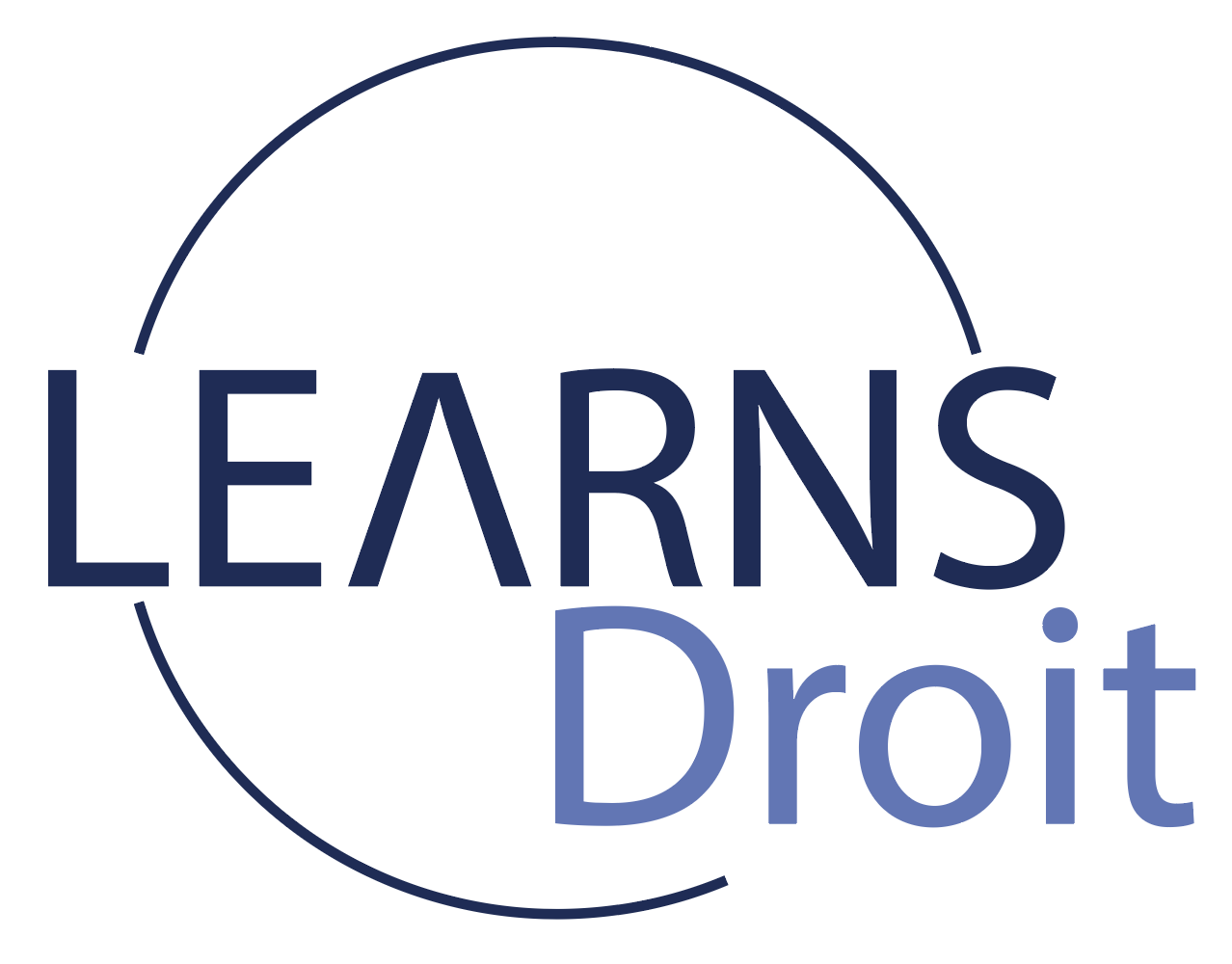 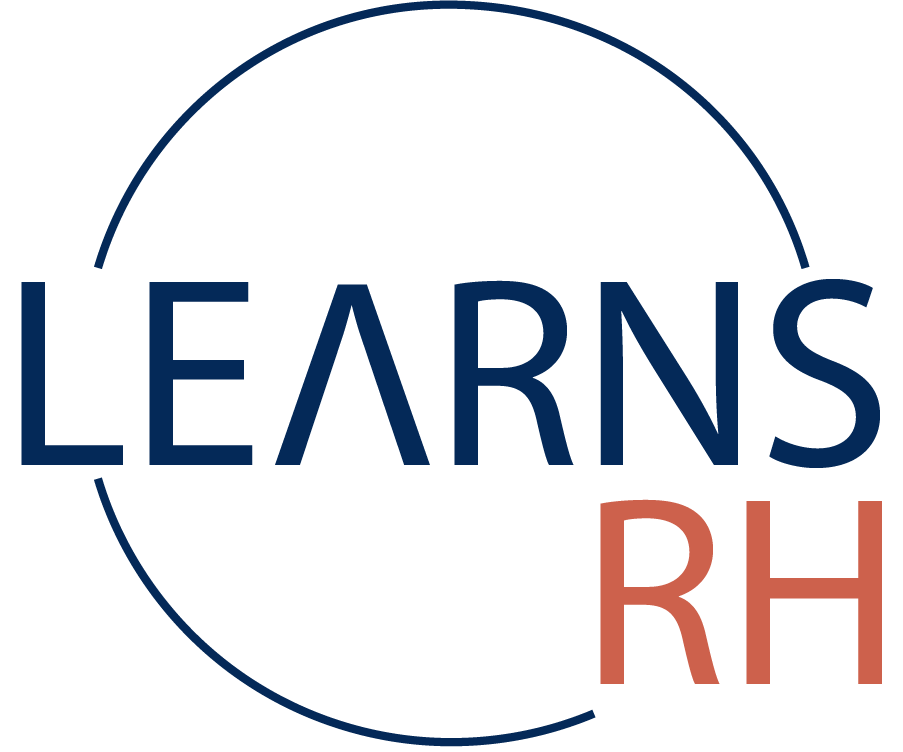 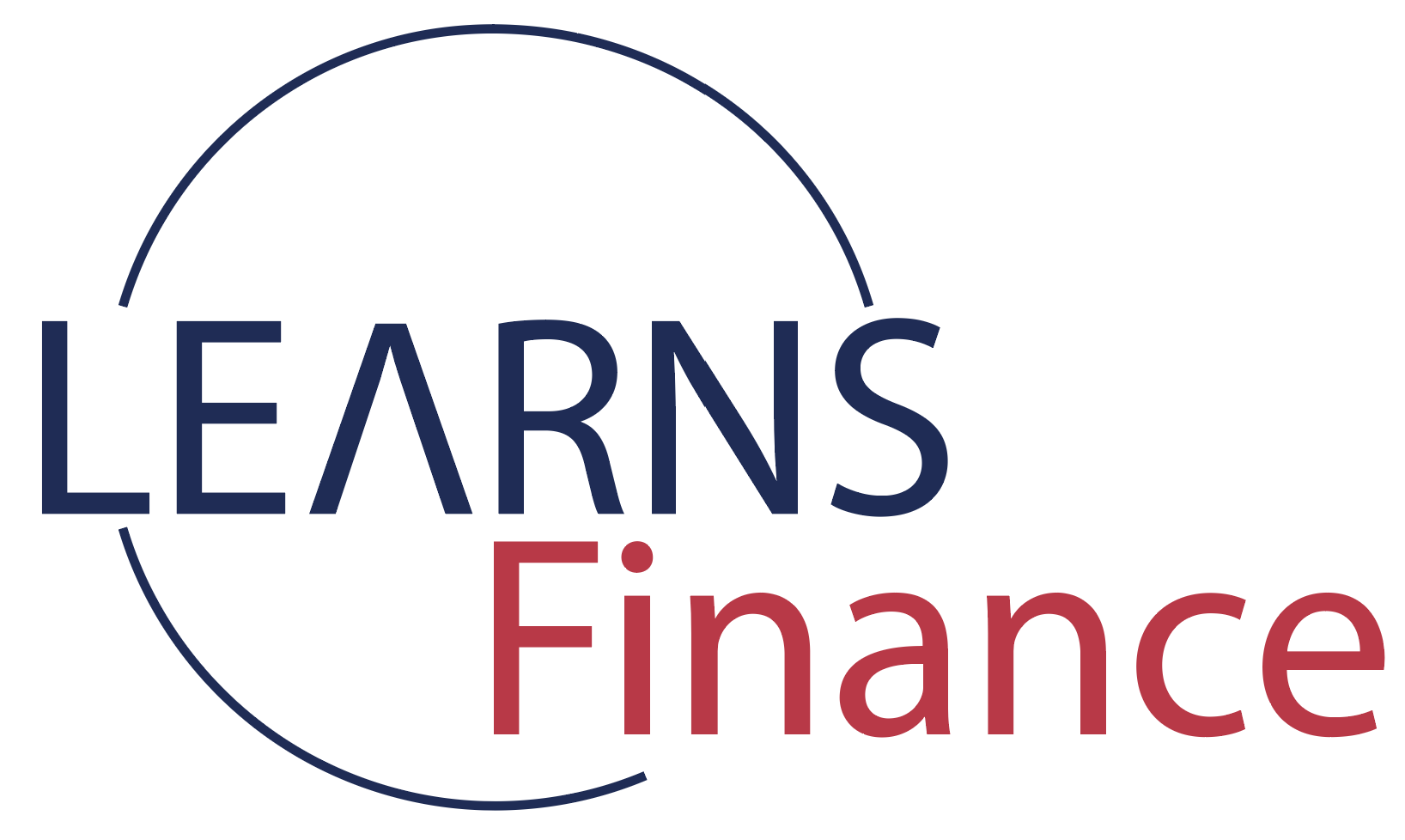 Management & Développement personnel
Changement et transformation
Nos ambitions
Permettre aux individus de monter en compétences
1
Proposer des formats performants et stimulants
3
Accompagner les entreprises à développer une culture apprenante
2
Passer de la formation à l'apprenance
Servir la performance
La formation
La formation, un nécessité pour développer les compétences
Un enjeu pour les salariés et les entreprises
86%
2 ans
79%
53%
56%
Des RH considèrent le digital comme l'idéal pour la formation
Des actifs considèrent que la formation est une nécessité pour répondre aux défis d'un monde du travail en pleine mutation
La durée de vie moyenne d’une compétence technique contre 30 ans en 1987
Des RH expriment ne pas avoir accès aux formations dont ils ont besoin
Des actifs considèrent que les organismes de formation ont un rôle essentiel à jouer dans leurs parcours de formation
Nous accompagnons les entreprises à déployer une culture apprenante
La formation : un marché en croissance
Hausse de 3,5% des revenus des OF prévus entre 2023 et 2025 à condition de faire face aux incertitudes des évolution du marché : CPF, Alternance, inflation
OF, écoles, nouveaux entrants.
Un marché très convoité
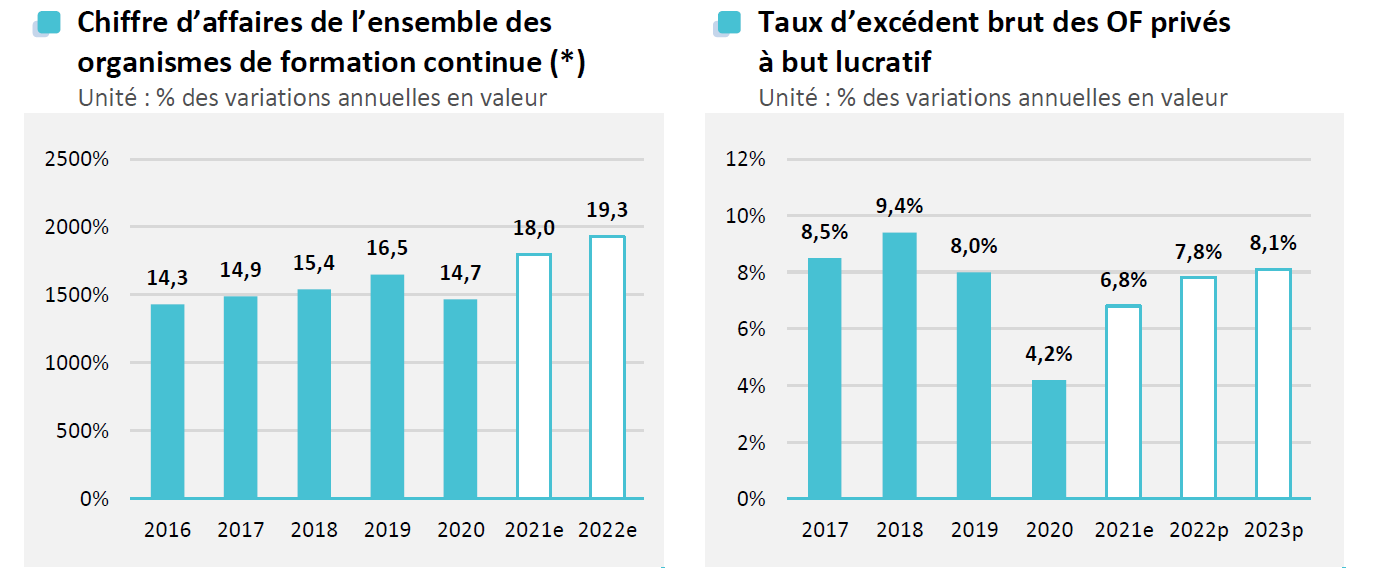 HEC, ESSEC, ESCP, INSEAD
STUDI, ICADEMIE, IAE PARIS
Nécessité pour les OF de se muscler : Accompagnement, Individualisation, Hybridation
Notre maitrise du marché de la formation et de l’enseignement est un atout fort
La formation : un secteur en plein essor
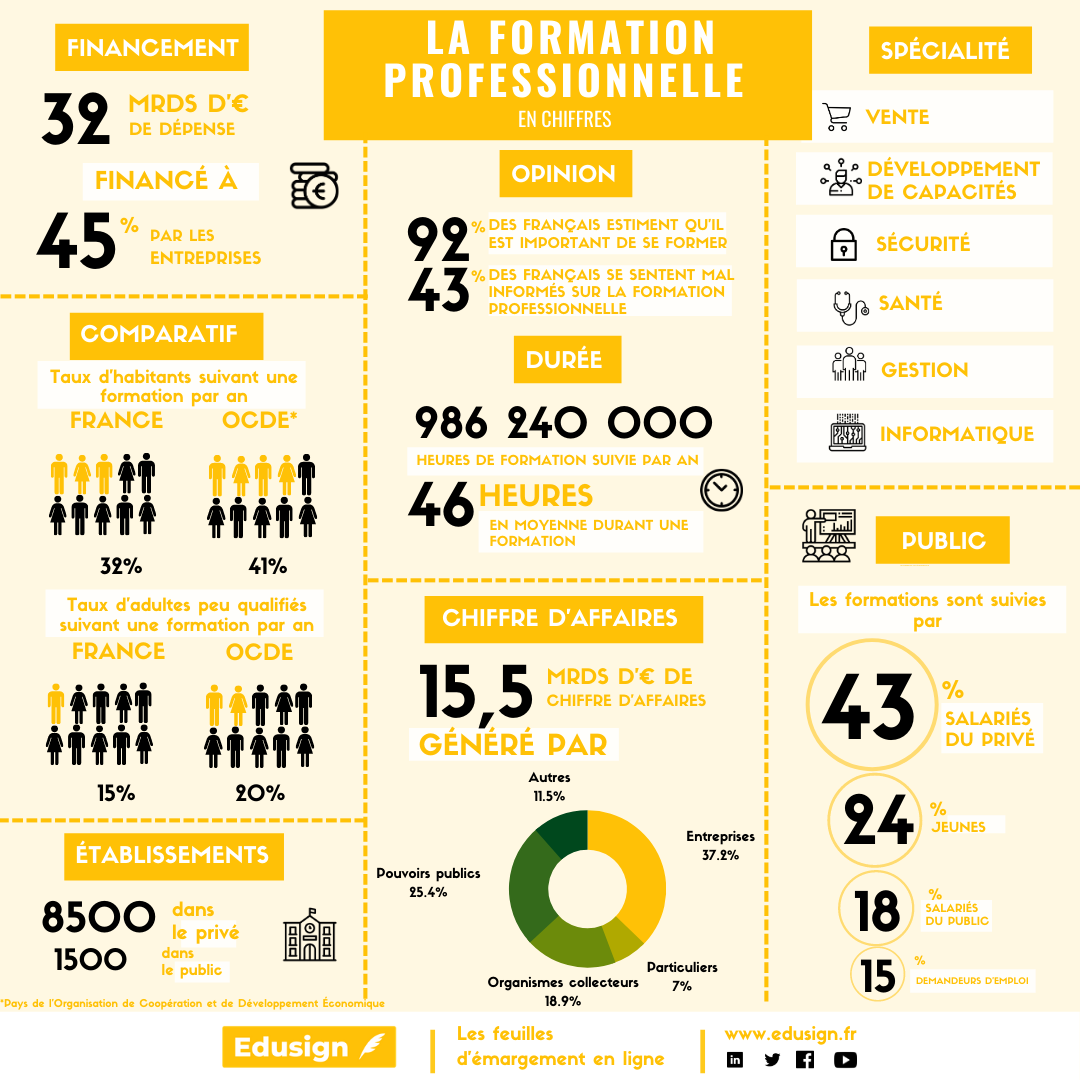 En 2021, 3 actifs sur 10 ont suivi au moins une formation (31%; +2 points en 1 an, contre 38% en 2019 avant la crise covid)

Désormais la dimension diplômante ou certifiante d’une formation professionnelle devient le 1er critère de choix (45%) 

En moyenne, les salariés bénéficient entre 10 et 15 heures de formation chaque année

Près de 85 % des emplois de 2030 n'existent pas encore et les nouvelles générations seront amenées à changer 3 à 4 fois de métier tout au long de leur vie professionnelle
La prise en main de l’appareil formation n’est pas si facile pour les entreprises
LEARNS RH
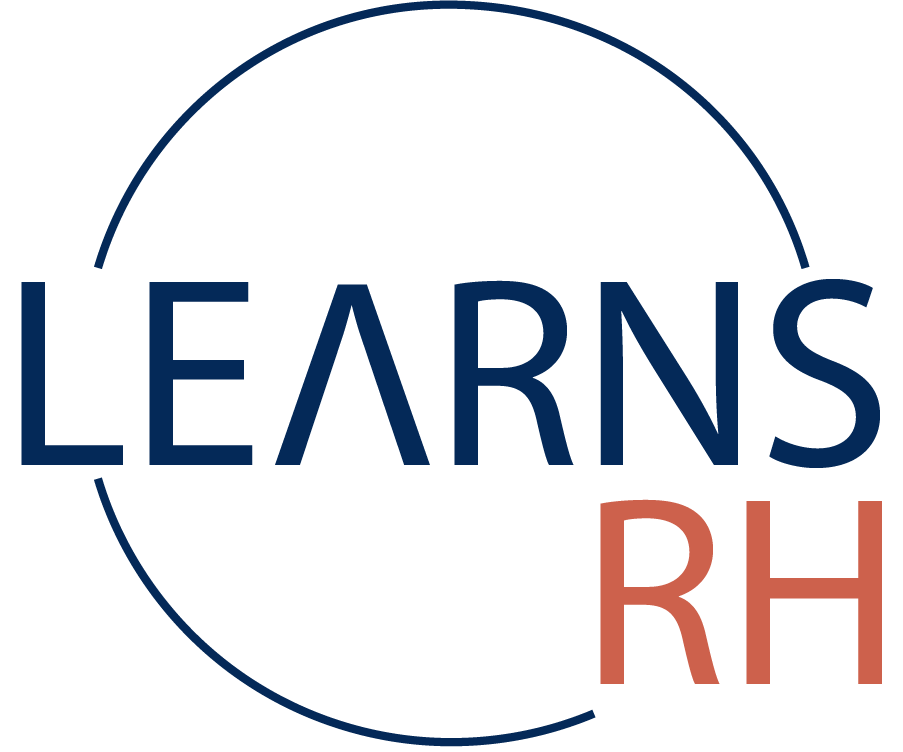 Organisme de formation dédié à la fonction RH
Mieux appréhender son métier et en maitriser les enjeux
Le pilotage du capital humain et les enjeux sociétaux sont aujourd’hui au cœur de l’engagement et de la performance des entreprises
Très sollicités, les RH sont souvent oubliés dans les prises de décision, pourtant leurs responsabilités sont nombreuses et impactantes pour les entreprises
Les organismes de formation ont des postures de multi-spécialistes et une approche Life Long Learning limitée.

Notre solution
Une approche globale et transverse dédiée
Des parcours pensés pour répondre à leurs enjeux
Des formats opérationnels et adaptés
Des intervenants de qualité mobilisés et valorisés 
Une expérience d'apprentissage collaborative
Indicateurs clés de la population RH
Le RH, une fonction stratège aux responsabilités grandissantes
Les équipes RH sont fatiguées et manquent de reconnaissance
42%
3%
225
+180        000
des RH disent avoir mal 
vécu l’année 2022
de la masse salariale des entreprises est dédiée aux fonctions RH
nombre moyen de salariés dont un RH est en charge
actifs travaillent dans les métiers RH
Nous souhaitons accompagner les RH à s’épanouir dans leurs missions
Chiffres clés Marché
Des chiffres records en 2022 qui bouleversent le quotidien des RH
Les enjeux et responsabilités des services RH s’intensifient
520 000
nombre de démissions au 1er trimestre 2022
83%
des candidats se disent attentifs et sensibles à la culture des entreprises qu’ils imaginent rejoindre
38,8
  jours est la moyenne annuelle d’absence par salarié en 2021 (contre 36,2 jours en 2019)
837  000
contrats d'apprentissage ont commencé en 2022 (+14 % par rapport à 2021)
47%
taux de croissance du nombre d’annonces de recrutement en France en 2022
55%
de la population active travaillerait ainsi, c'est à dire à distance au moins une journée par semaine
2 500 000
De cas de burn-out en France en 2022
80%
Des actifs veulent un travail en adéquation avec le défi climatique
Notre ambition est de former les RH sur leurs sujets prioritaires
Les principaux concurrents
Concurrents 1
Concurrents 2
Concurrents 3
Concurrents 4
Concurrents 4
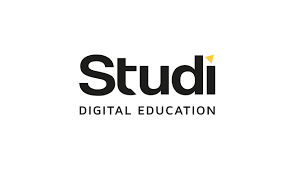 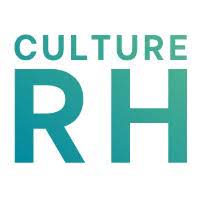 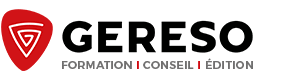 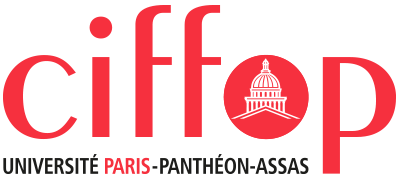 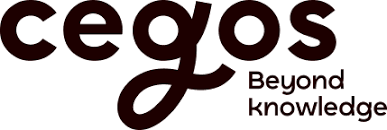 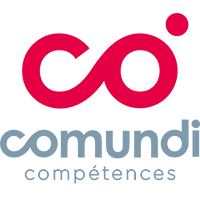 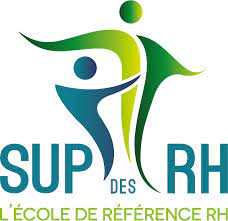 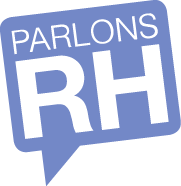 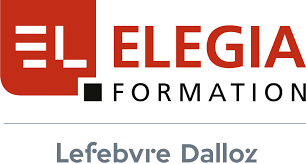 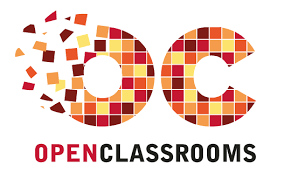 Organisme de formation généraliste

Pas de formations diplômantes

Reconnaissance marché importante

Equipe commerciale agressive
Pas de formations

Contenu médias importants

Communauté RH peu consommatrice
Organisme de formation Multi-spécialistes

Pas de formations diplômantes

Autour de 10 millions de CA

ADN RH fort

Reconnaissance marché mitigé
Ecole spécialisée RH

Reconnaissance Diplômes

Peu de BtoB 

Formation principalement certifiantes

Réseau Alumni
Pure Player 

Industrialisation des programmes

BtoB peu développé

Formations diplômantes
Environnement concurrentiel
Diplômants
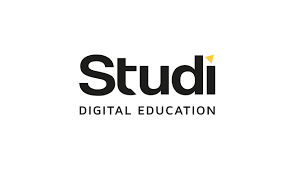 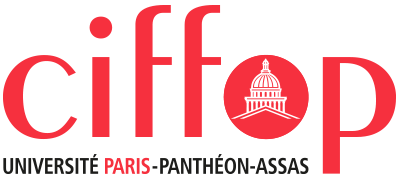 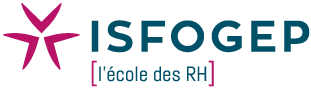 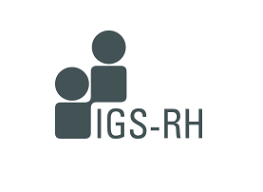 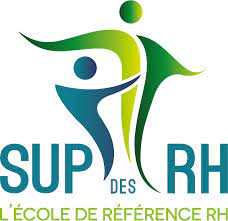 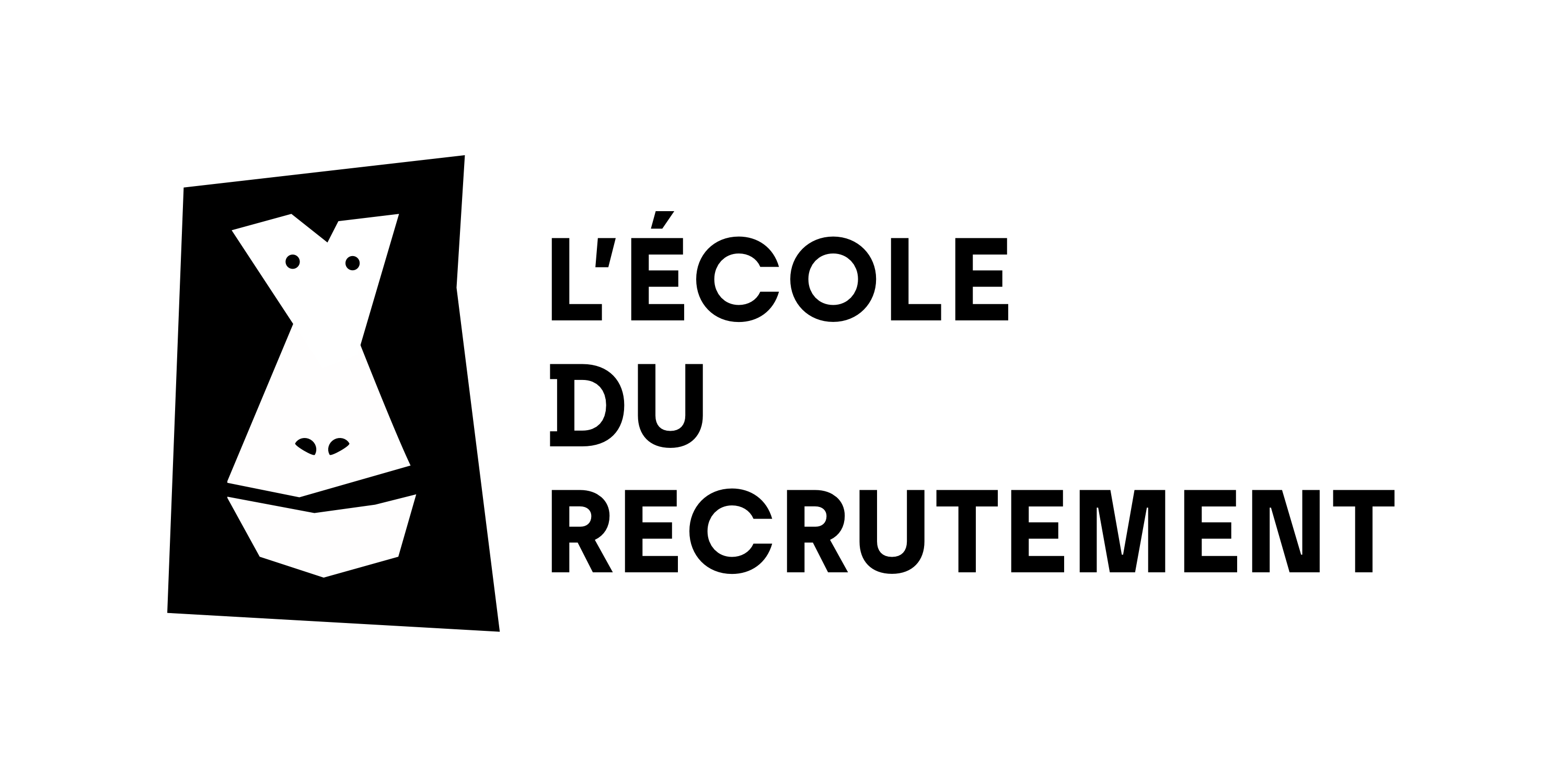 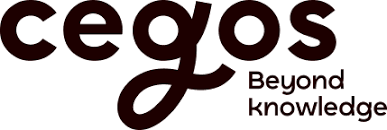 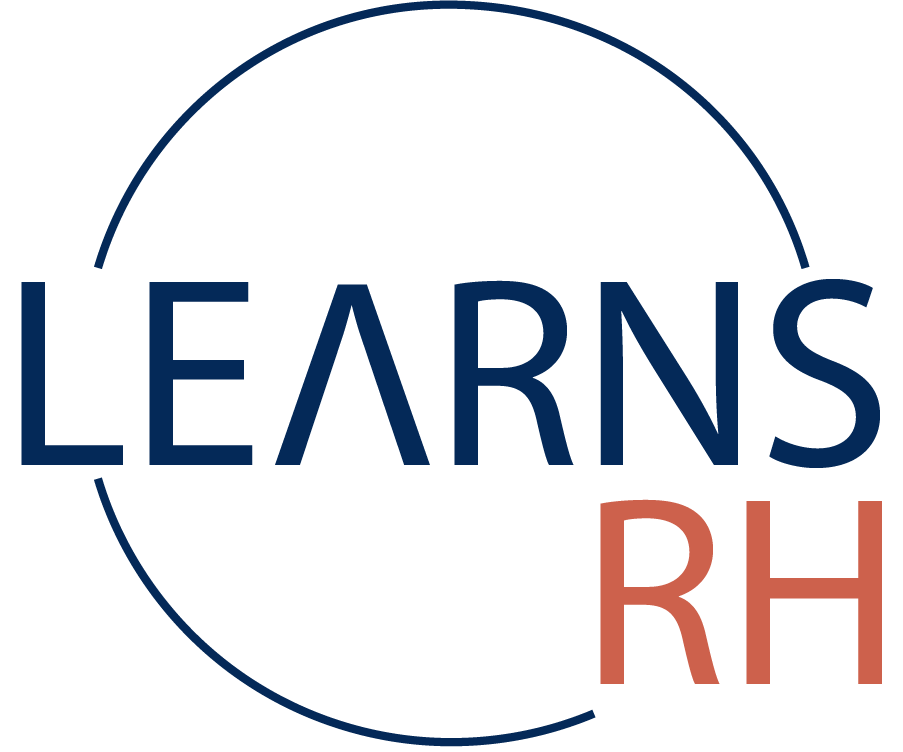 Généraliste
Spécialiste
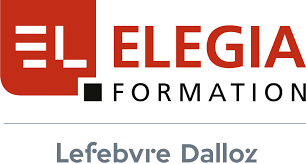 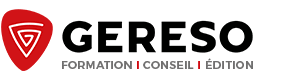 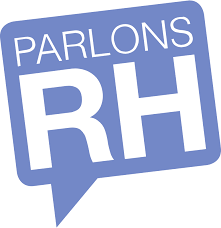 Notre positionnement est unique
Contenus
Les centres d’influences & écosystème
Le secteur de la formation
Les associations et l’Etat
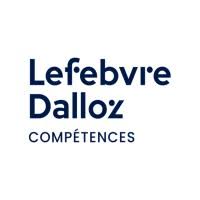 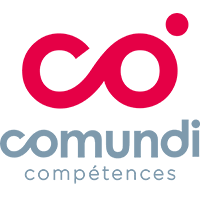 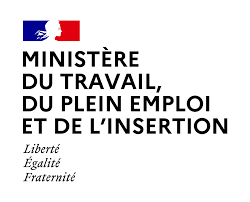 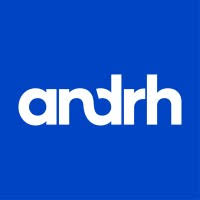 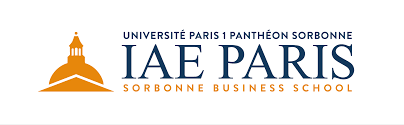 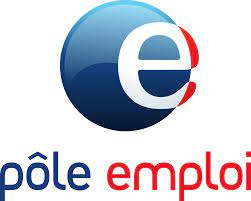 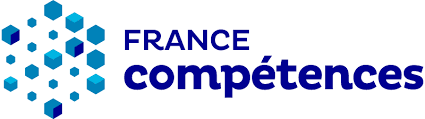 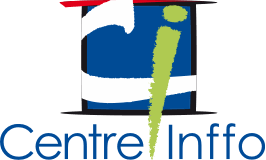 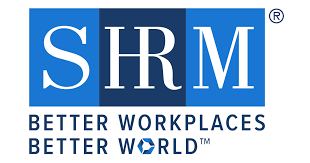 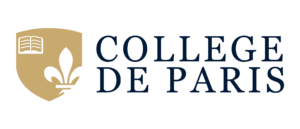 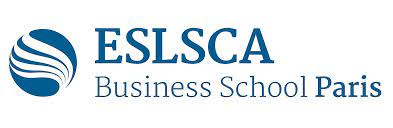 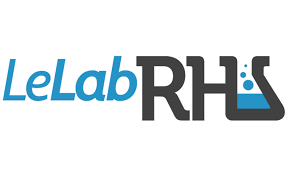 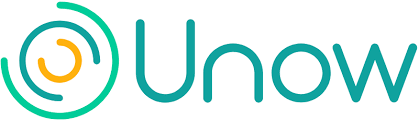 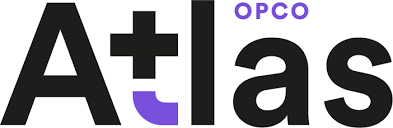 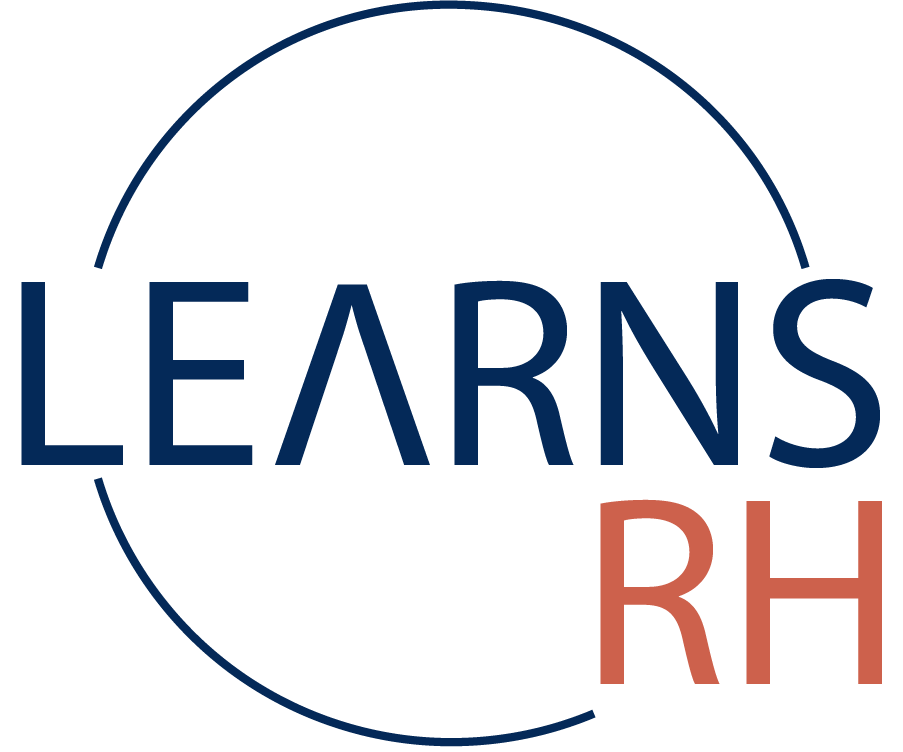 Les médias RH
Les prestataires RH
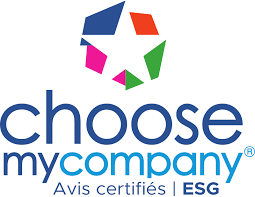 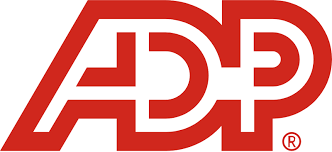 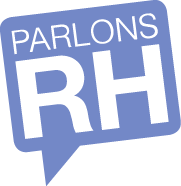 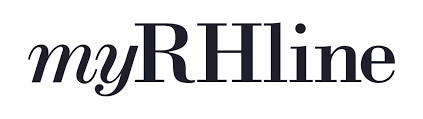 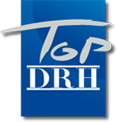 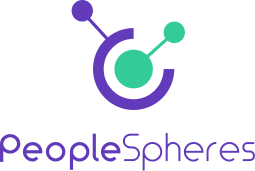 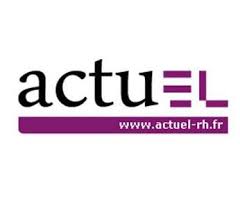 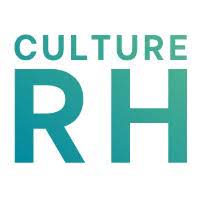 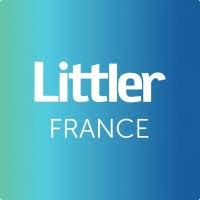 Nous connaissons parfaitement l’environnement RH. Le positionnement de Learns nous permet d’envisager des partenariats stratégiques avec de nombreux acteurs de l’écosystème !
La structure de l’offre LEARNS RH
Panoramic
Contenu
Parcours diplômants
Ateliers
Parcours 
Compétences
Parcours certifiants
Experts RH
RNCP
Formation
Sur-mesure & Coaching & Conseil
Accompagnement
t
L’approche pédagogique LEARNS
Accompagner les entreprises et leurs collaborateurs face aux transitions, aux évolutions et mutations des marchés et des métiers grâce à des formats d'apprentissage adaptés aux besoins de chacun
RH
Sensibiliser
Informer
Former
Eduquer
Panoramic I Masterclass I Conférences I Ateliers I Parcours I Diplômants
Les formats LEARNS RH
Ateliers
Panoramic
Masterclass
Conférences
Executive online
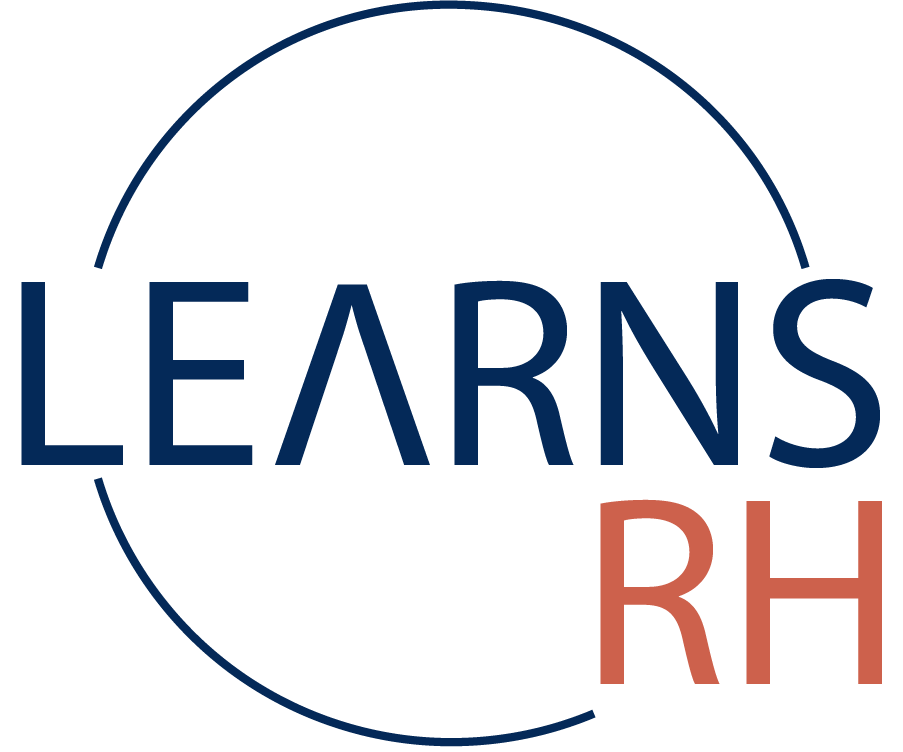 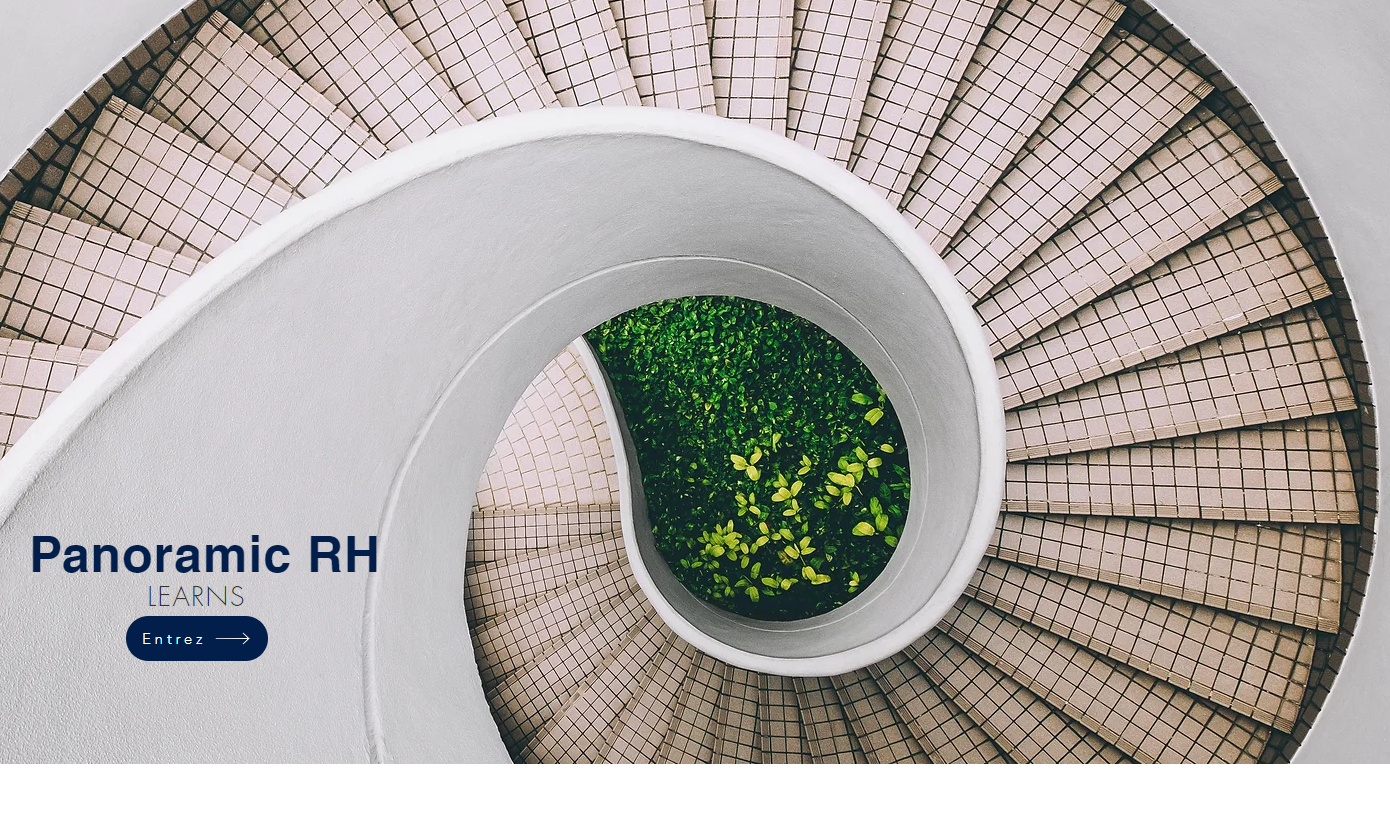 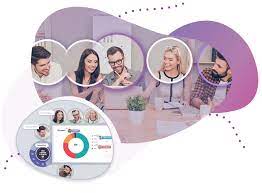 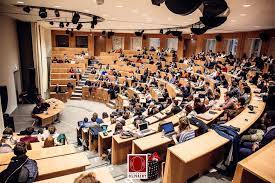 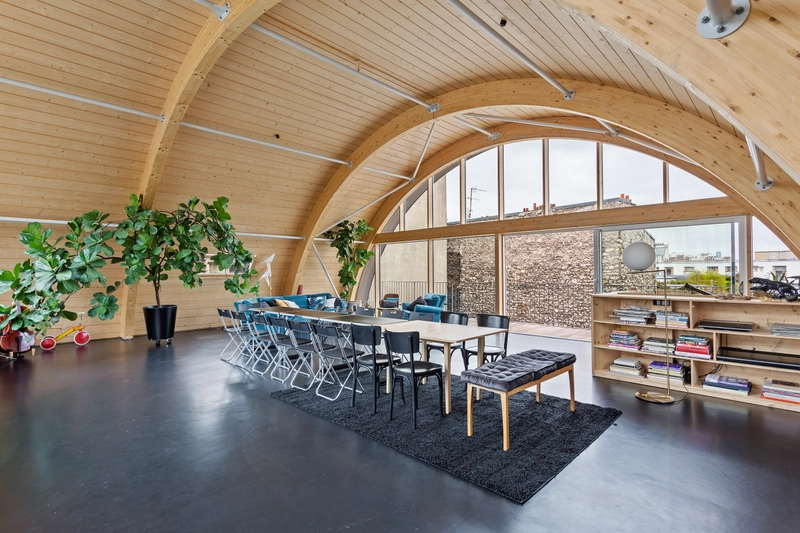 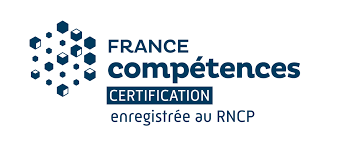 Education
Actualités
Informations
Opérationnels
Stratégies
Apprentissage d’un métier par un prisme pratique & professionnel
Formations pratiques et collaboratives pour développer des compétences spécifiques
Exposé de top speakers sur un sujet d’actualité et rencontres entre Pairs
Partage & échanges avec un Expert Master sur des sujets aux enjeux stratégiques
Plateforme de courtes vidéos d’expertises en libre accès
Concept
Obtenir  une vision stratégique
Créer une expérience unique: dialogue, information, débat autour d'un thème
Acquérir les compétences nécessaires à l'exercice d'un métier
Sensibiliser à un sujet clé
Traiter un sujet opérationnel
Objectifs
Obtenir un panorama complet
Echanger avec des pairs
Echanger avec des pairs
Maitriser une problématique
Découvrir des experts
Monter en compétence
Tous salariés d’un service RH
Tous salariés intéressés par les sujets RH
Tous salariés d’un service RH
Salariés en reconversion ou en mobilité
Tous salariés d’un service RH
Public
Réforme de la formation professionnelle
L'IA dans les pratiques RH
Mise en place du télétravail
Recrutement : évaluation des candidats
Responsable des Ressources Humaines
Réforme des retraites: quels impacts pour les RH ?
Index seniors
 Inbound Recruiting
Exemple de thèmes
1 an / 20
15 min / Illimités
2 heures / 30
Durée et Participants
½ journée / 15
1 jour / 40
Les thèmes
L'expérience collaborateurs, la stratégie RH & la réglementation au cœur de tous nos formats et de toutes nos thématiques
Tendances et Prospectives RH
Parcours collaborateurs
Recrutement
Dialogue Social
Rémunérations  et Paie
RH stratège
Développement des compétences
Marque employeur et communication interne
RSE
Droit du travail
Organisation du travail & QVCT
Pilotage & indicateurs RH
Exemples de sujets
Tendances et Prospectives RH
Dialogue Social
Marque employeur et communication interne
Marque employeur et culture entreprise : comprendre les enjeux
Planifier et organiser les différentes échéances avec les partenaires sociaux
Opportunités Chat GPT pour la fonction RH
Employee advocacy: transformer ses collaborateurs en ambassadeurs
Automatisation des process RH : quelles priorités ?
Animer des réunions CSE (Disc)
Recrutement
Droit du travail
RH stratège
Comment devenir influent dans son organisation ? 
Développer son Leadership
Définir un parcours candidat au service de la marque employeur
Panorama des obligations de l'employeur
Rupture du contrat de travail : identifier les risques
Prise de parole en public et animation de réunion
Panorama des différentes solutions de sourcing
Parcours collaborateurs
Développement des compétences
Organisation du travail & QVCT
Santé au travail : Panorama des réglementations et obligations
Mobilité professionnelle: nouveaux enjeux 
et opportunités à saisir
De la formation à la culture apprenante
Créer son académie d'entreprise : les étapes clés
Flexibilité du temps de travail: la semaine de 4 jours
Définir ses approches On & Off Boarding
Pilotage & indicateurs RH
RSE
Rémunérations et Paie
Diversité et inclusion : quelles mesures prendre ?
Principaux tableaux de bord RH : les interpréter
Bulletin de Paie Rénové : comprendre les impacts
Communiquer sur les enjeux RSE auprès des collaborateurs
Élaborer et interpréter le bilan social, l'index égalité professionnelle et la BDESE
Préparer son contrôle URSSAF
Parmi nos intervenants
Pierre Monclos
Anne Lenouvel
Sabrina Dougados
Charlotte Fillol
Pascal Haumont
Laurent Labbe
Stéphane Liziard
Gauthier Bailleul
Clémence Juillard
Johann Vidalenc
Ophélie Ayouaz
Philippe Carré
Françoise de St-Sernin
Claire Olivier
Charlotte Bertrand
Laurie Ayouaz
Sylvain Jablonski
Focus sur Le cube : un parcours RH Certifié
Former les acteurs des métiers RH grâce à une formation diplômante exécutive online au service de la reconversion et de la montée en compétences
Les 6 facettes essentielles du métier de RRH
Approche tridimensionnelle : 
Marché, Métier, Individu
Attirer
Fidéliser
Titre RNCP Niveau 7 : Bac+5
Certificateur :
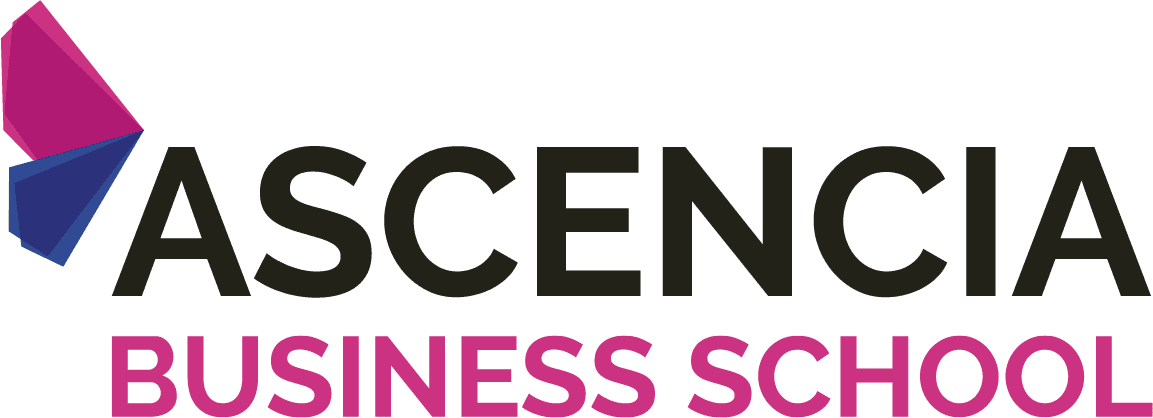 Accompagner
12 modules en ligne autour des 12 thématiques clés du métier de RRH
Piloter
Maitriser
Développer
Temps Forts
Juin à Septembre
Octobre à Décembre
Janvier 2024
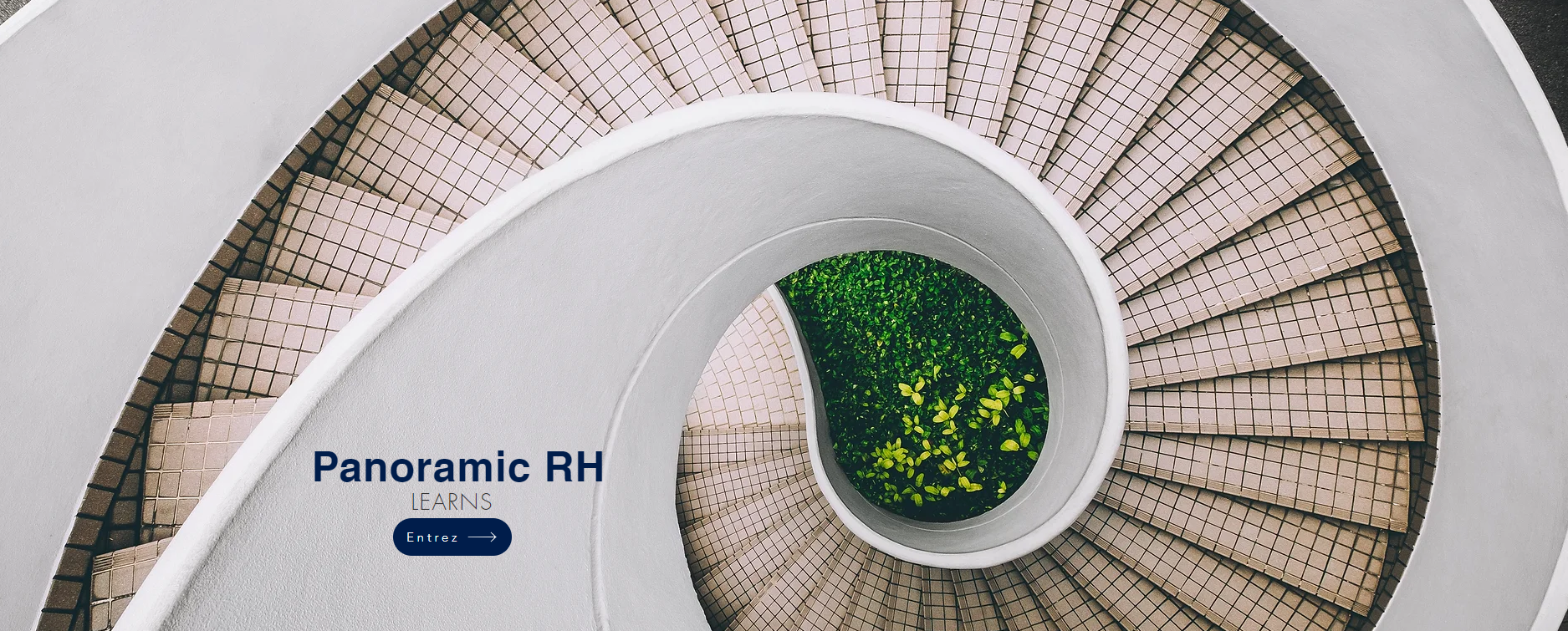 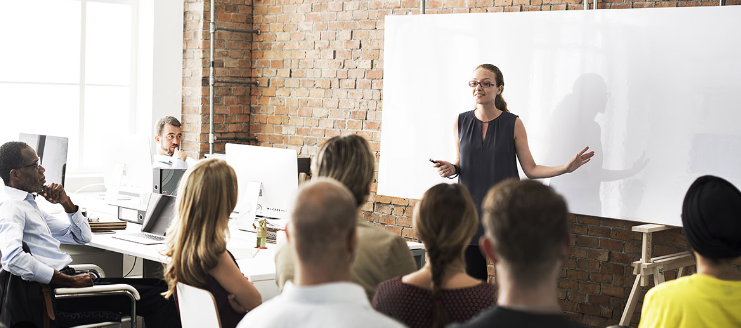 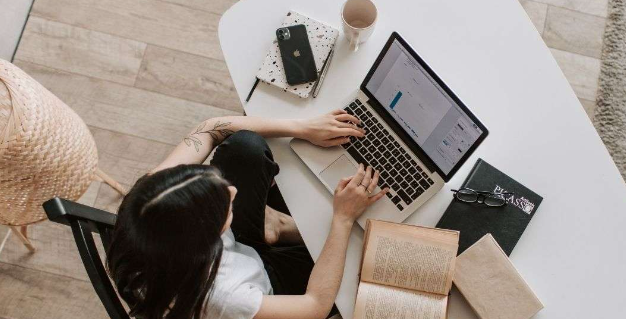 Lancement de la Panoramic
Lancement des ateliers et des parcours
Lancement de la diplômante online RH
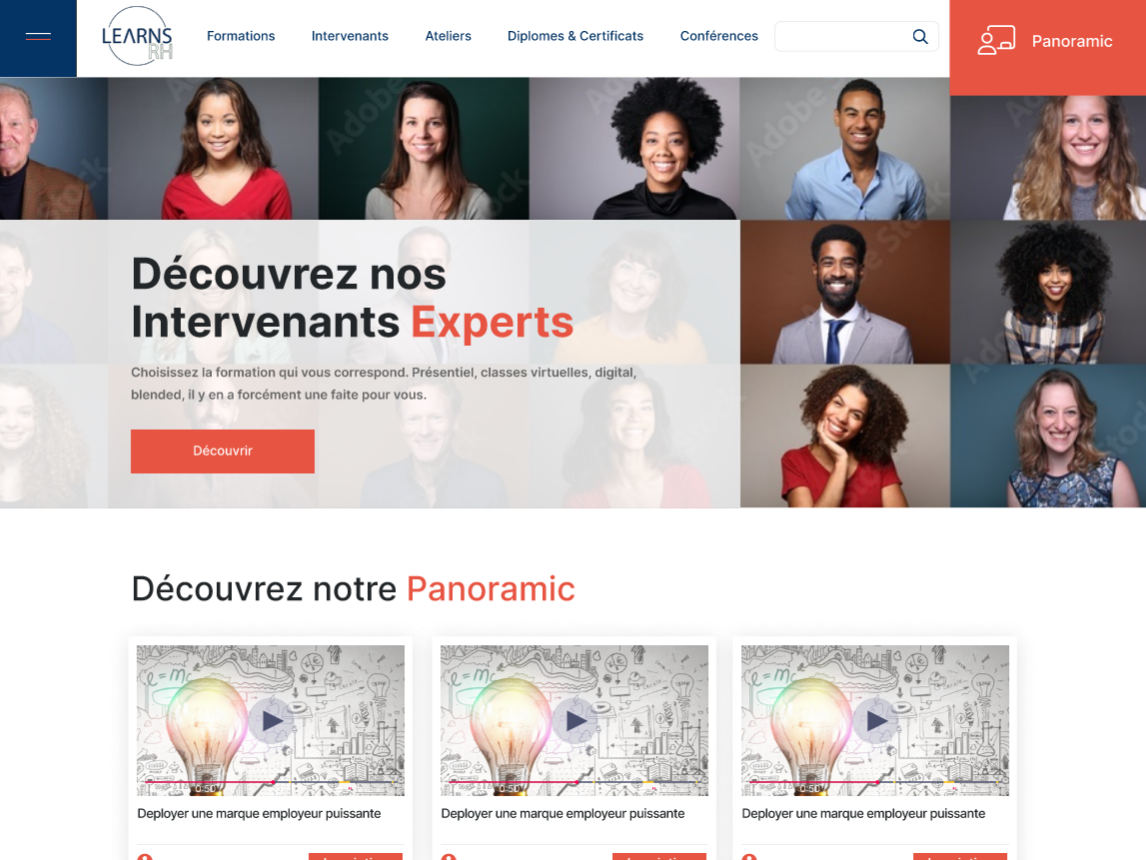 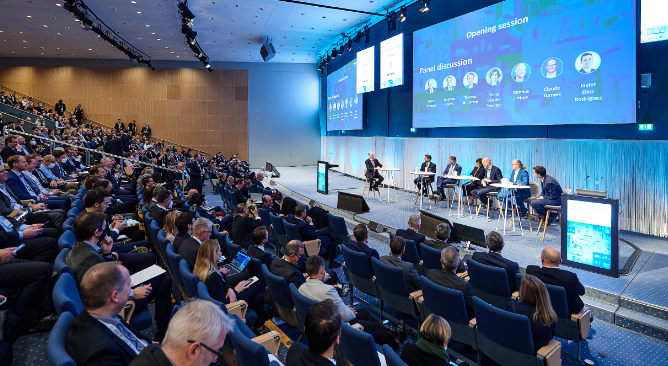 Lancement du site Learns RH
Conférence en Novembre RSE & RH
L’équipe projet
Séverine MASURELLE
Professionnelle de l’édition 
numérique et du business development

Expérience de 20 ans dans l’édition juridique en qualité de 
Directrice du développement LEXIS NEXIS
Directrice du Business Développement LEFEBVRE-SARRUT
Xavier AUZANNEAU
Professionnel de la formation 
continue & initiale et du business development

Expérience de 20 ans dans la formation et l’enseignement supérieur en qualité de :
Directeur Général ESLSCA & EGE
Directeur Marketing/Communication PLANETA France
Directeur Marketing/Vente ELEGIA
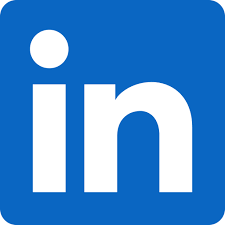 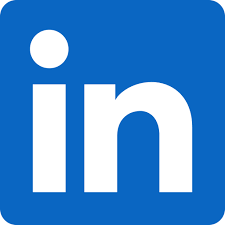 xauzanneau@learns.fr – 06 87 02 64 57
smasurelle@learns.fr – 06 75 01 50 50